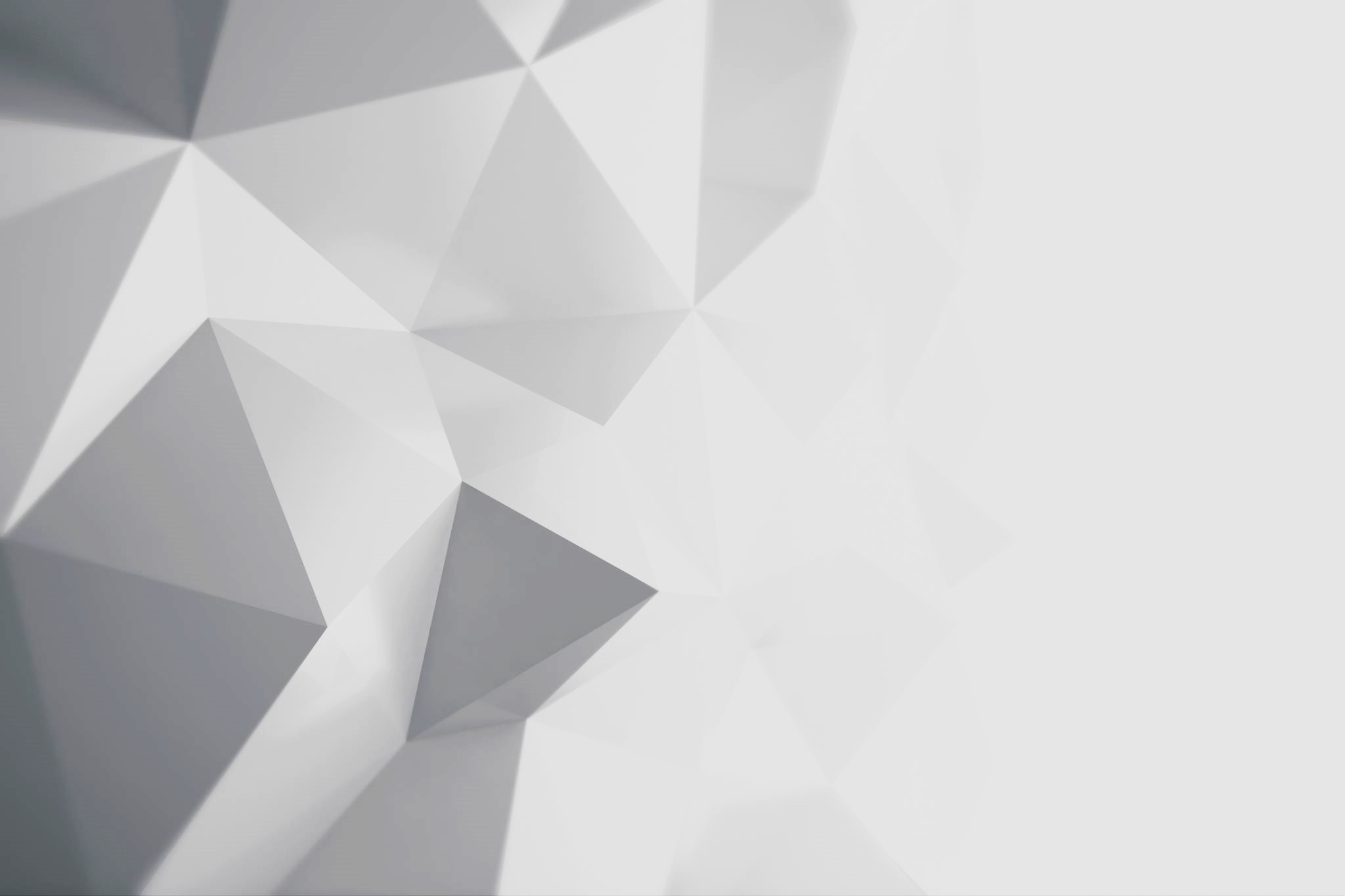 CO-WORKING & TRABALHO REMOTO
Ângelo Inoue
Gabriel Mattos
Gabriel Martins
Michele Filho
Renan Barros
Agenda
Coworking: Definição e Características
Trabalho Remoto: Definição e Características
Contexto e Perspectivas Coworking e Trabalho Remoto
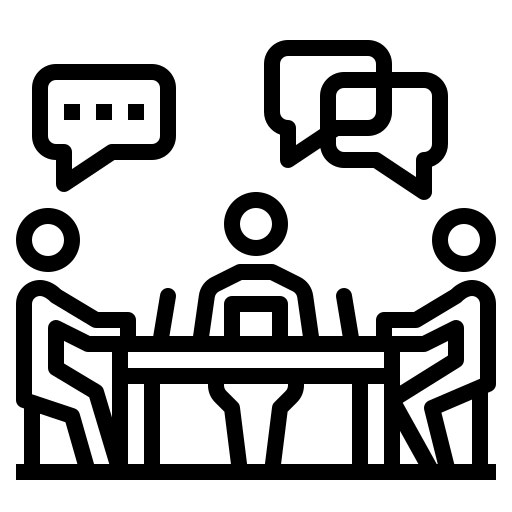 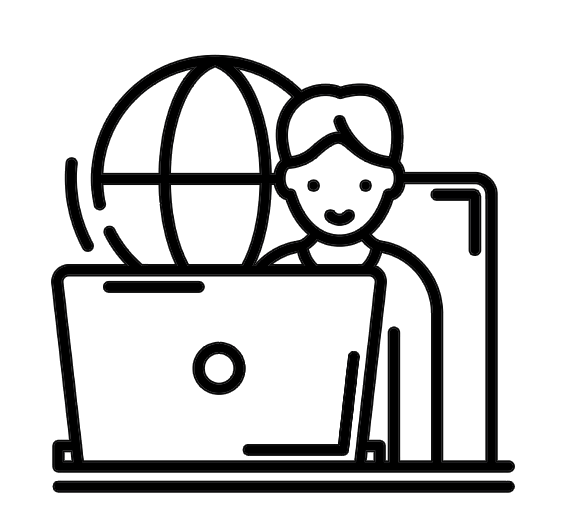 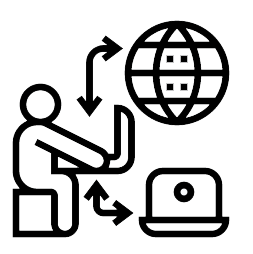 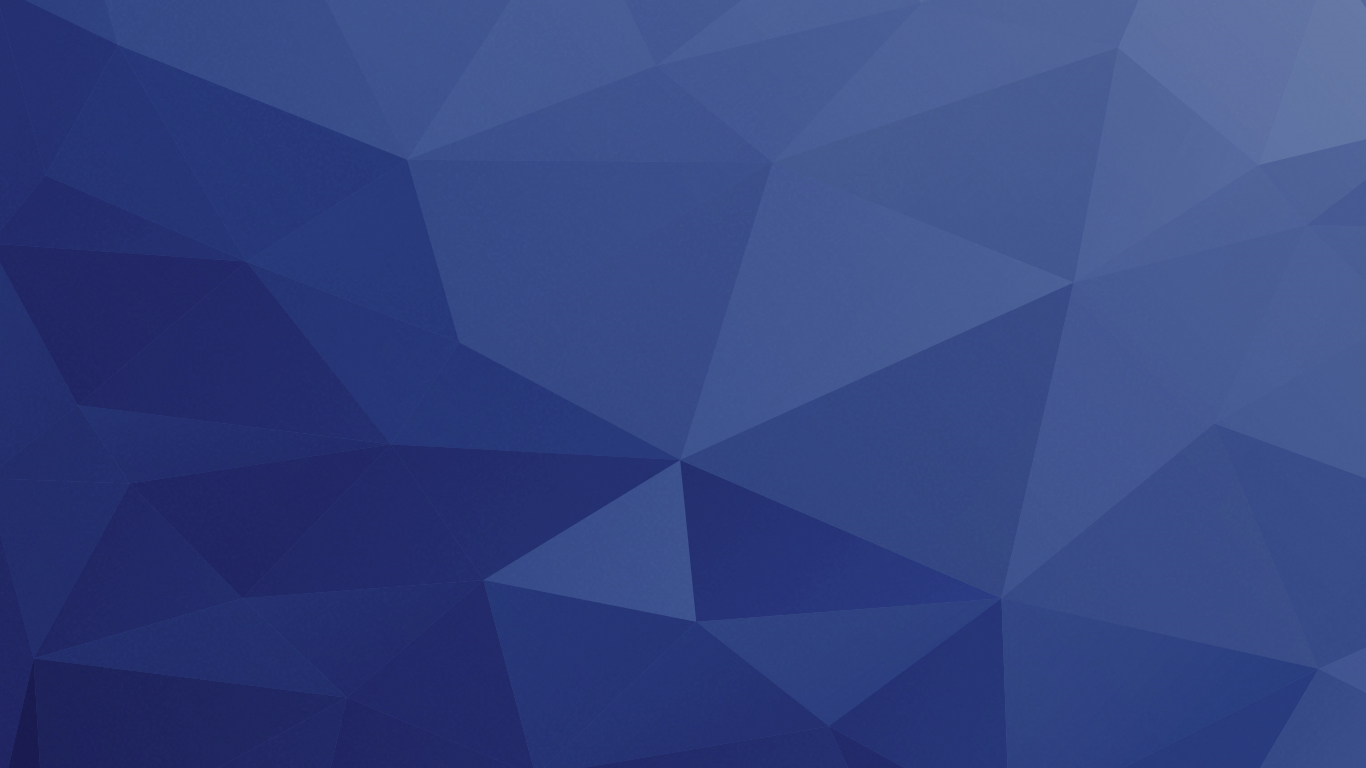 Coworking 
Definição e Características
Cronologia
1999: DeKoven cunha o termo “Coworking” para identificar um método que facilita o trabalho colaborativo e reuniões coordenadas por computadores;
2005: De forma oficial, o primeiro espaço Coworking é aberto em São Francisco pelo programador Brad Neuberg como uma reação aos centros de negócios não sociáveis e a improdutividade do trabalho no modelo home-office;
2006: A Hat Factory lança pela primeira vez um espaço dedicado integralmente ao Coworking;
2008: Crescimento do Coworking após a crise econômica
2010: É realizada a primeira conferência sobre Coworking, sediada no Hub Brussels;
2012: É atingida a marca de 2000 espaços Coworking no mundo;
2013: É atingida a marca de 100.000 coworkers;
2016: O número de espaços Coworking no mundo já é maior que 11.000;
2017: É inaugurado o Worktiba, o primeiro espaço Coworking público do Brasil.
Coworking
Trabalho Remoto
Contexto
Conclusões
Definição
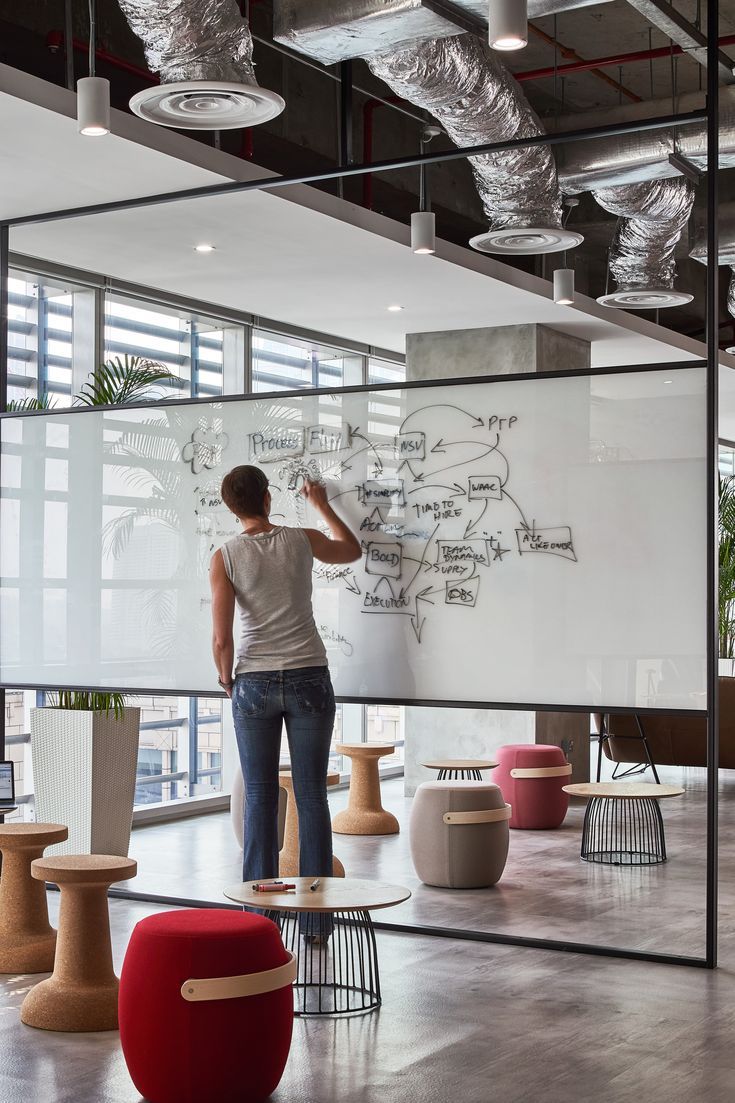 O que é Coworking?
É um novo modelo de organização do trabalho nas cidades baseado na locação e compartilhamento de uma mesma estrutura por diversos profissionais, empreendedores e pequenas empresas, impulsionando a troca de conhecimentos, experiências e ideias, estimulando a inovação.
Público-alvo dos espaços Coworking
Profissionais independentes que procuram um espaço democrático em que possam desenvolver seus projetos sem o isolamento do home office ou as distrações de espaços públicos.
Coworking
Trabalho Remoto
Contexto
Conclusões
Estrutura
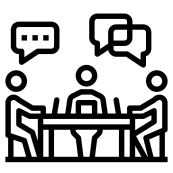 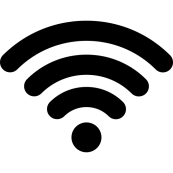 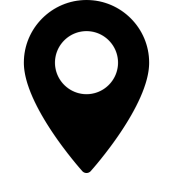 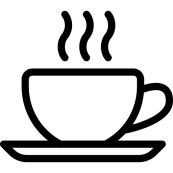 A localização deve ser próxima aos grandes centros e com fácil acesso ao transporte público.
São comuns serviços como cafeterias, cantinas e restaurantes próximos ou na própria unidade.
Instalações comuns são impressoras, projetores, quadro brancos, equipamentos de suporte à reuniões, Wi-fi e outros equipamentos de escritório
Contempla diversos espaços de trabalho colaborativo, cozinha, salas de reunião , locais de descanso, lounges, rooftops, etc.
Coworking
Trabalho Remoto
Contexto
Conclusões
Aspectos importantes
58% dos usuários de espaços de coworking trabalhavam em casa antes;

A interação, a comunicação e a troca de informações e conhecimentos são as principais razões para o uso desse serviço;

Importância dos gerentes ou donos dos locais para a interação entre os usuários.
Coworking
Trabalho Remoto
Contexto
Conclusões
Vantagens
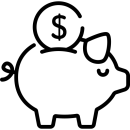 Acesso à estrutura completa de um escritório a baixo custo operacional

	Sem necessidade de investimento inicial

	Inexistência do isolamento do Home Office

	Colaboração entre indivíduos de diferentes especialidades

	Desenvolvimento de parcerias e networking

	Localização privilegiada
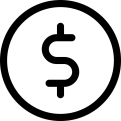 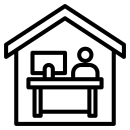 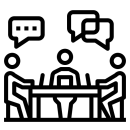 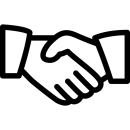 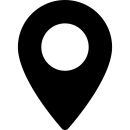 Coworking
Trabalho Remoto
Contexto
Conclusões
Coworking no Brasil e no Mundo
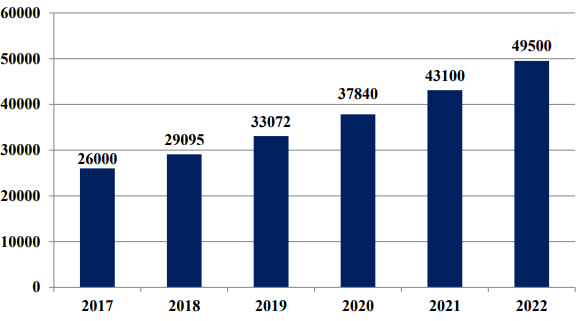 Panorama Brasileiro:
1.497 espaços (25% de crescimento)
195 municípios
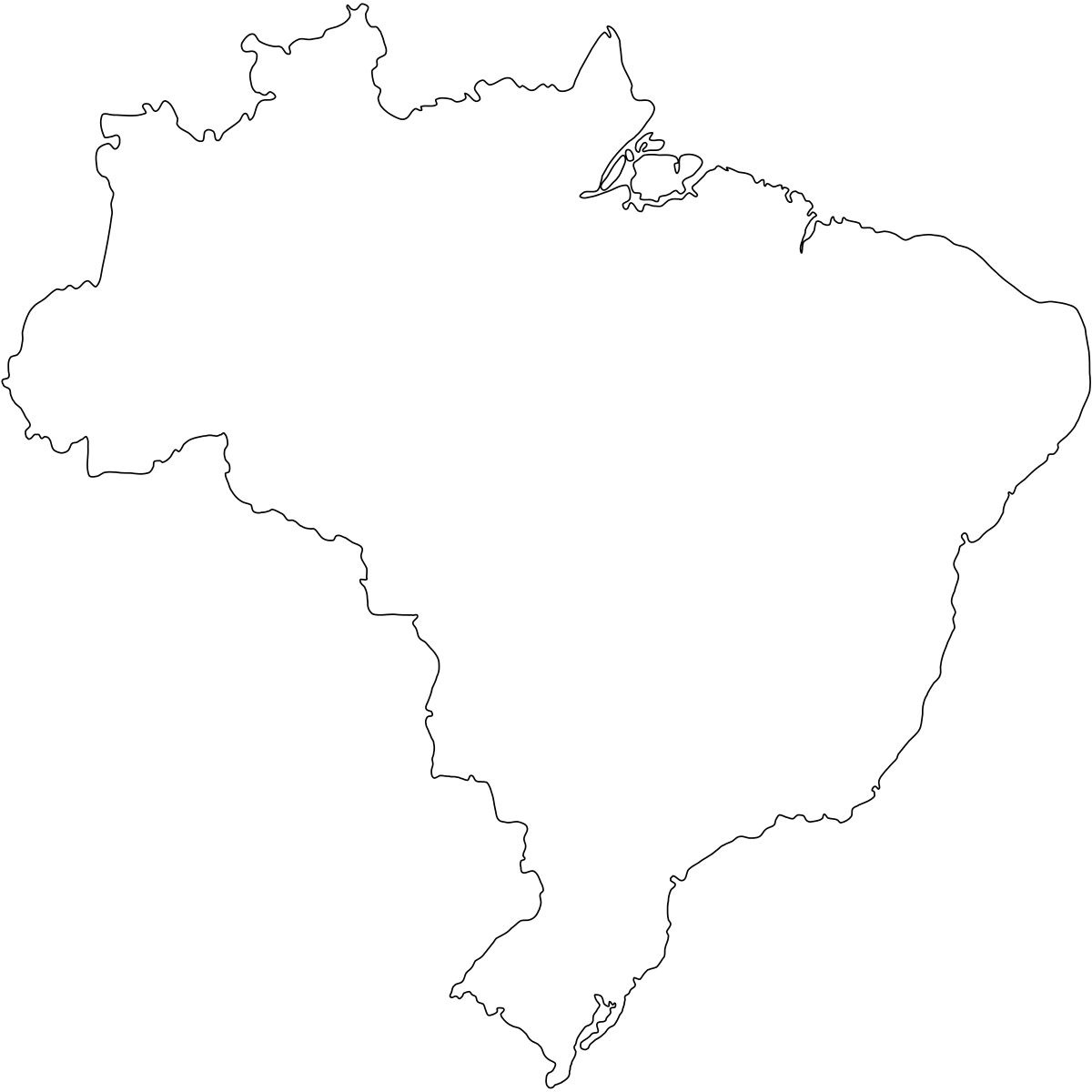 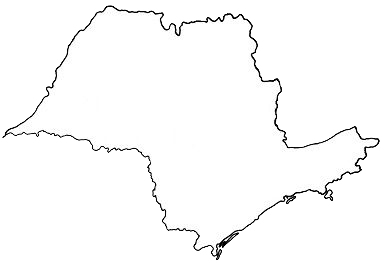 Panorama Estado de São Paulo:
316 espaços registrados
45 cidades diferentes
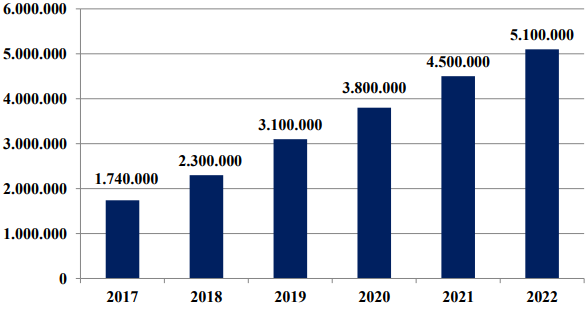 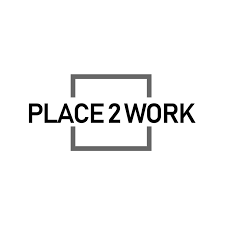 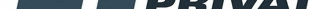 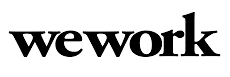 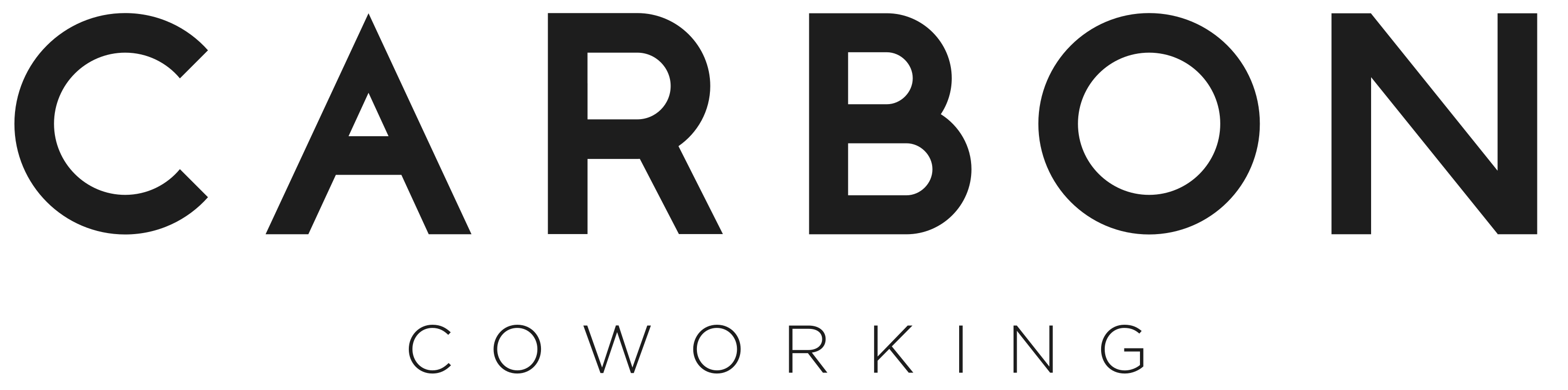 Coworking
Trabalho Remoto
Contexto
Conclusões
Estudo de análise dos benefícios
Objetivou investigar quais os principais benefícios da colaboração no âmbito da governança relacional (confiança e contrato) e do compartilhamento de conhecimento;
Colaboração: processo em que entidades trabalham de forma conjunta em torno de um objetivo comum;
Em uma relação de colaboração, a qual é governada por dois principais mecanismos, confiança e contrato, sendo o primeiro normalmente predecessor do segundo na relação;
Estudo realizado em 2018 pela Universidade Feevale;
Realizado por meio da aplicação de um questionário pontuado a partir da escala de Likert de cinco pontos (Nota 1 representa total discordância, enquanto que Nota 5 total concordância);
O questionário foi endereçado a pessoas de três categorias: frequentadores de espaços coworking, não frequentadores de espaços coworking e gestores de espaços coworking.
Coworking
Trabalho Remoto
Contexto
Conclusões
Resultados colaboração
Coworking
Trabalho Remoto
Contexto
Conclusões
Resultados governança
Coworking
Trabalho Remoto
Contexto
Conclusões
Resultados compartilhamento do conhecimento
Coworking
Trabalho Remoto
Contexto
Conclusões
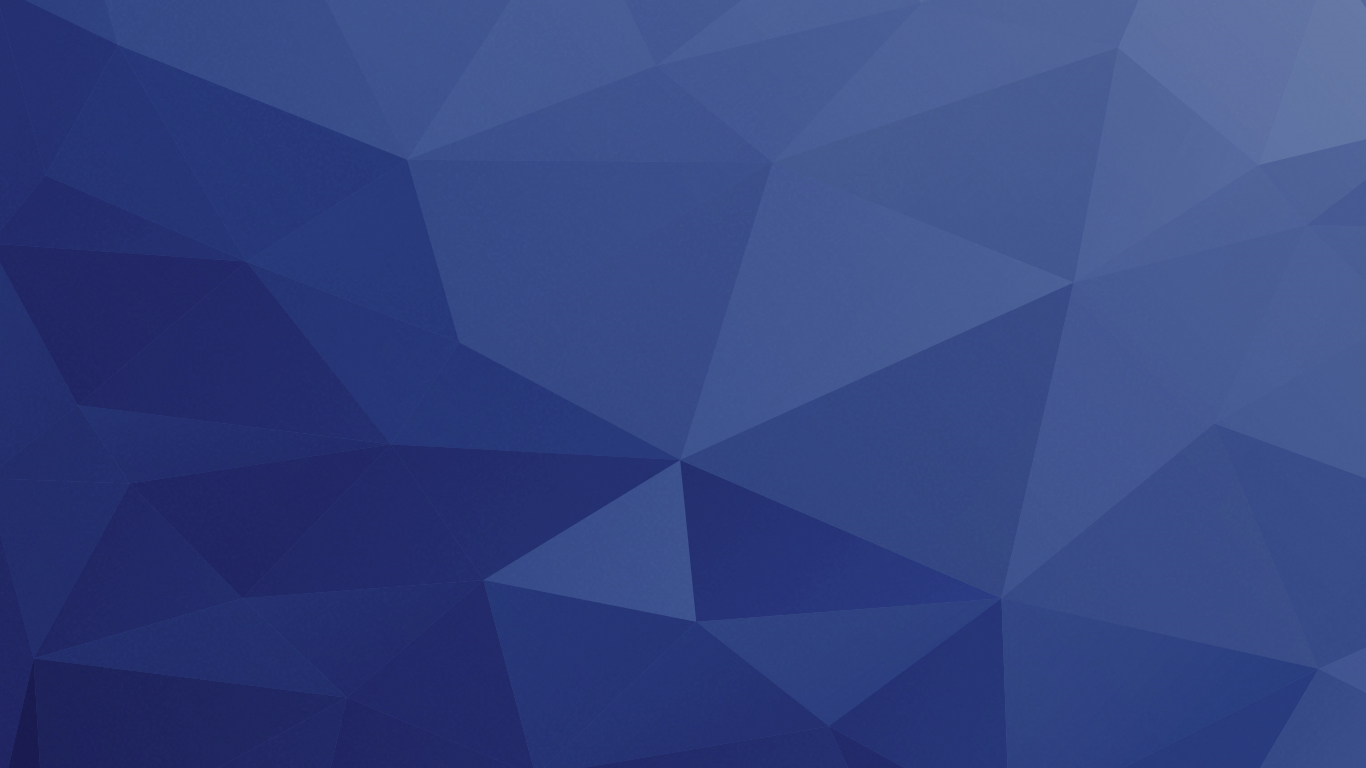 Trabalho Remoto 
Definição e Características
Contextualização
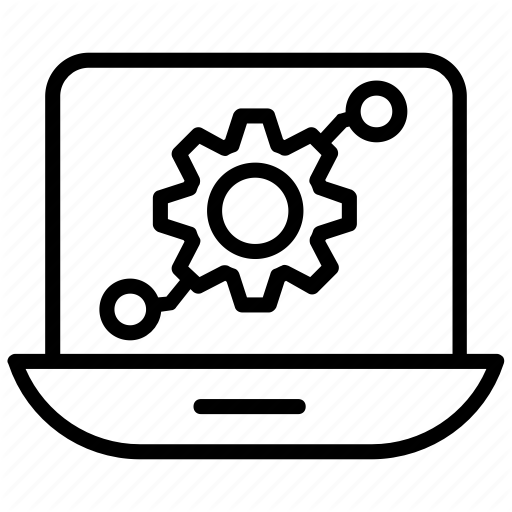 Os avanços tecnológicos têm ampliado a capacidade das pessoas de desenvolver atividades a distância. 

Os dispositivos móveis são importantes agentes nas mudanças

Aceso de informações de diferentes formatos quando e onde quiser

Maior flexibilidade para administrarem informações

Modificações importantes nas relações que as organizações estabelecem entre seus colaboradores e parceiros

Cenário atual é de tendência de crescimento do trabalho remoto
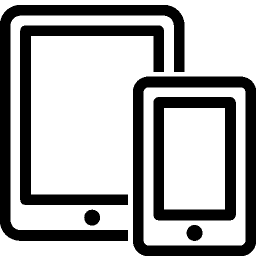 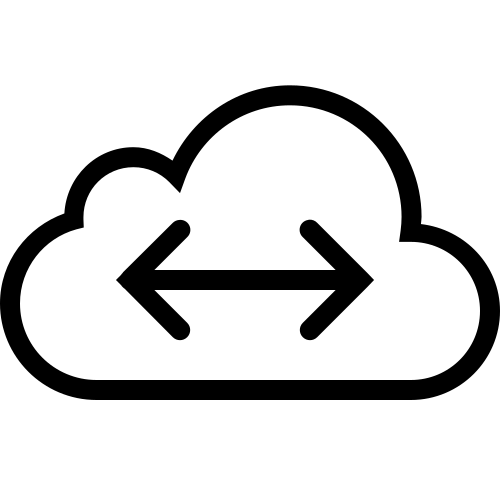 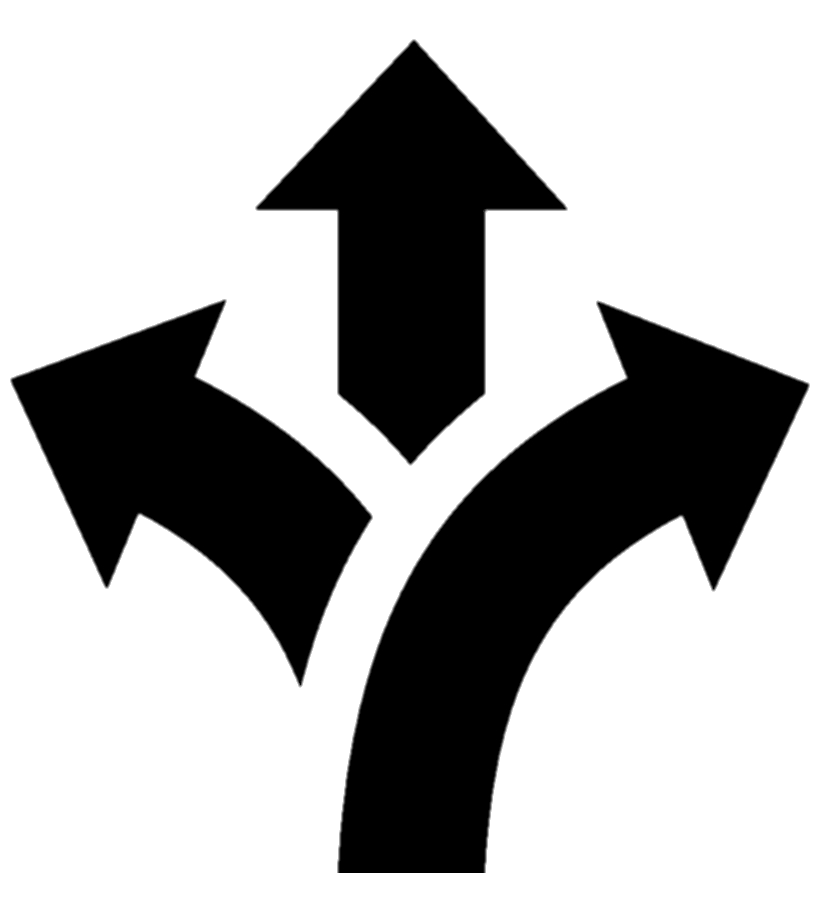 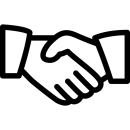 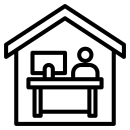 Coworking
Trabalho Remoto
Contexto
Conclusões
Produções acadêmicas sobre o tema
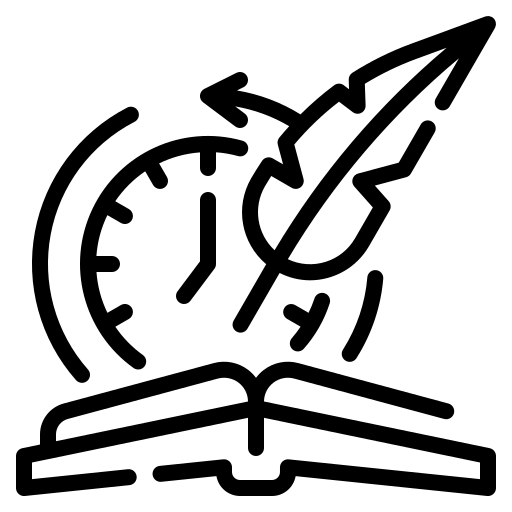 Anos 90: o trabalho remoto já era discutido, principalmente nas áreas de administração e gestão, em sua maioria defendendo a ideia de que é viável e discutindo como aplicá-lo

Na última década se encontra maior variedade de abordagens sobre trabalho remoto, nas mais diversas áreas como sociologia, psicologia, medicina do trabalho e direito. 

1º Tipo de abordagem: foco na área empresarial e na divulgação dos benefícios sobre trabalho remoto, divulgando-o como uma inovação vantajosa para todos.

2º Tipo de abordagem: Entendimentos pessimistas. A flexibilização do trabalho é tomada como uma nova maneira de dominação da força de trabalho, é vista como forma de precarização e exploração dos trabalhadores.

3º Tipo de abordagem: Análises críticas sobre trabalho remoto, sem cair em nenhum dos dois extremos referidos anteriormente, foco em vantagens x desvantagens.
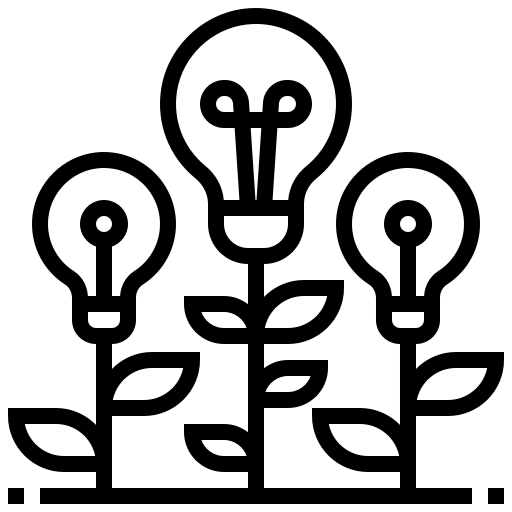 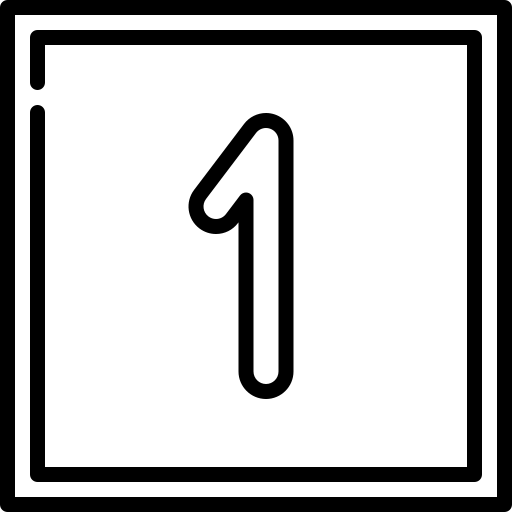 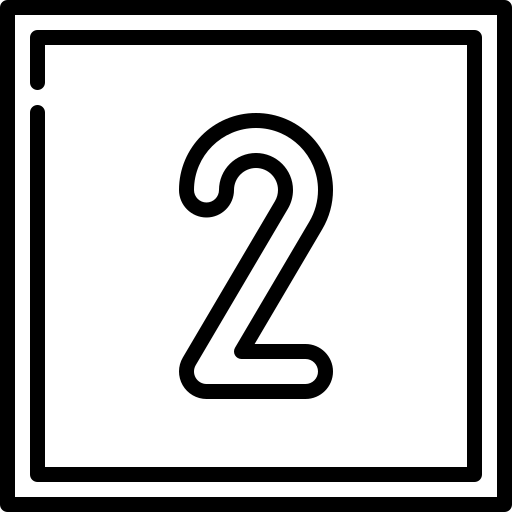 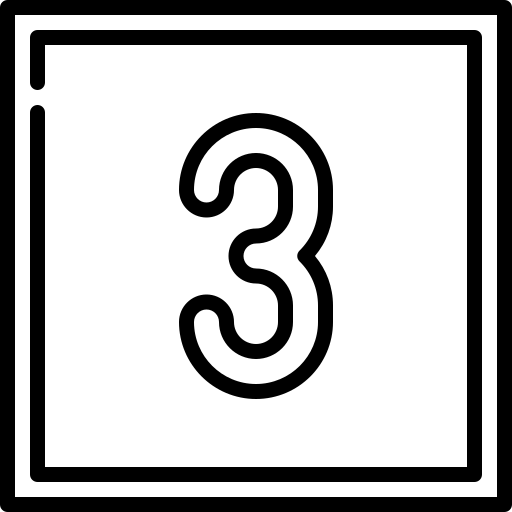 Coworking
Trabalho Remoto
Contexto
Conclusões
Vantagens para trabalhadores
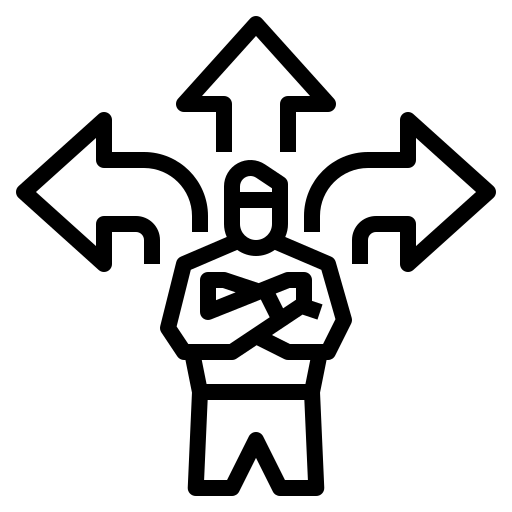 Flexibilização da jornada de trabalho



Melhor conciliação de demandas sociais, familiares, de trabalho e lazer



Economia de tempo com transporte



Autonomia para organização do modo de trabalhar (espaço e tempo)
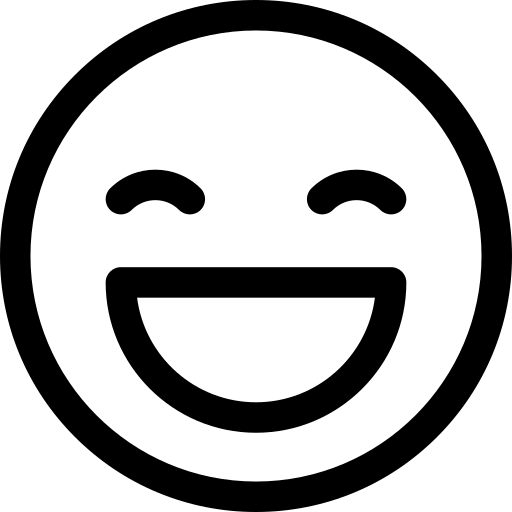 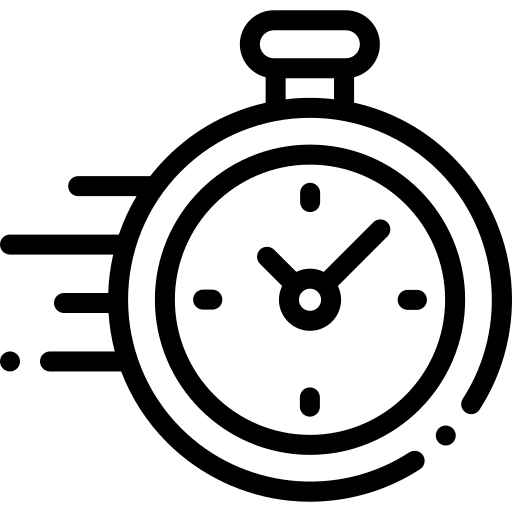 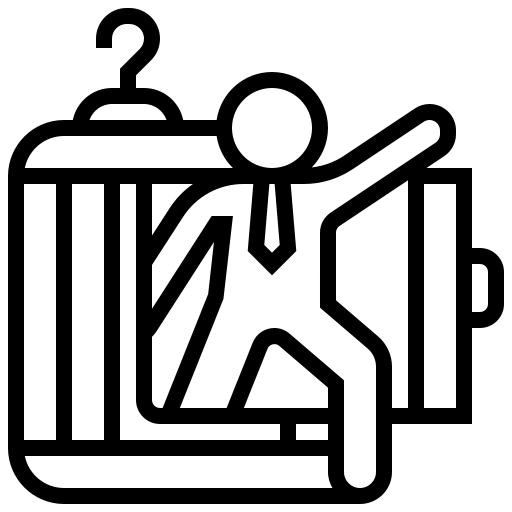 Coworking
Trabalho Remoto
Contexto
Conclusões
Vantagens para organização
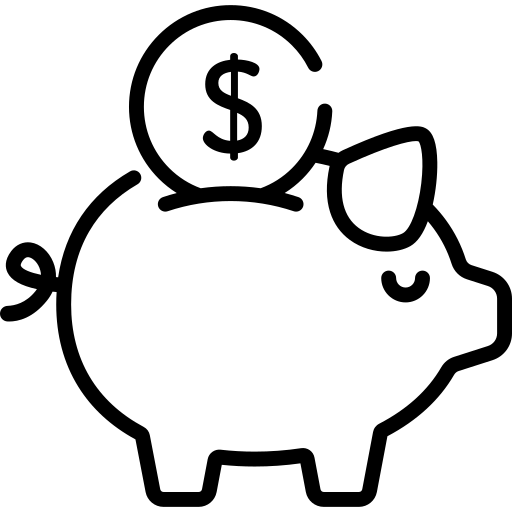 Redução de custos com espaço físico, equipamentos e manutenção (American Express 15M US$; Aetna 78M US$)


Aumento da produtividade



Diminuição do absenteísmo



Retenção de talentos (Stanford: Taxas de demissão caíram mais de 50%)
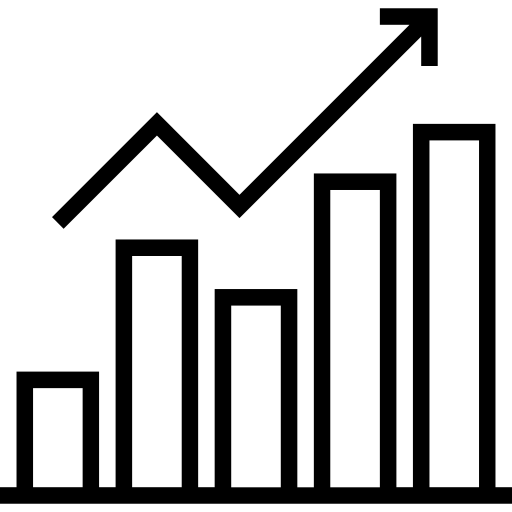 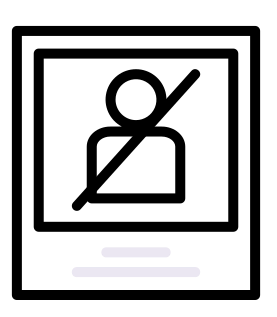 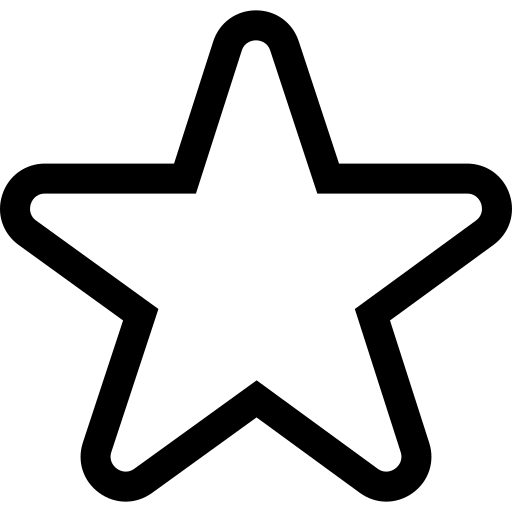 Coworking
Trabalho Remoto
Contexto
Conclusões
Vantagens para comunidade
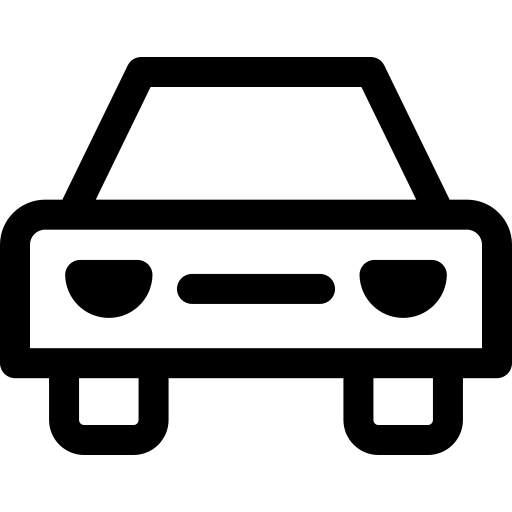 Menor circulação de automóveis nos mesmos horários



Diminuição da poluição urbana



Desenvolvimento não centralizado de cidades



Maior desenvolvimento de tecnologias da informação e comunicação
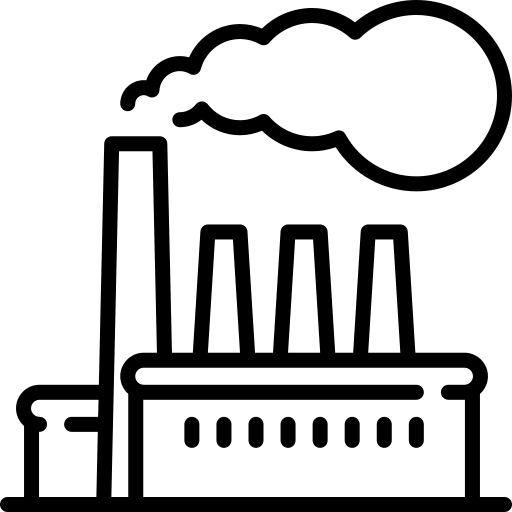 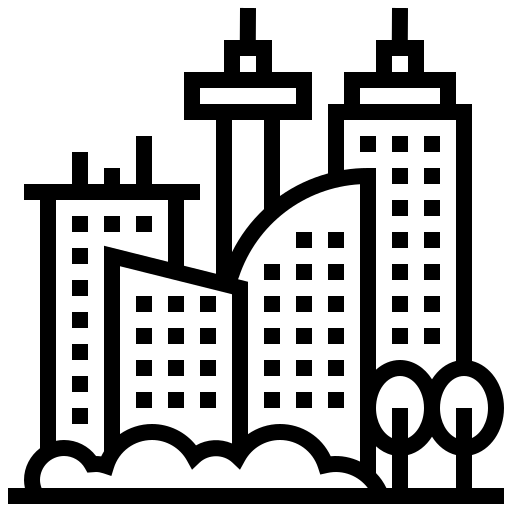 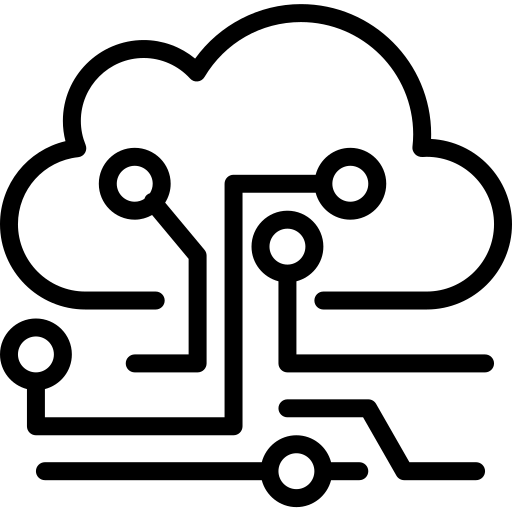 Coworking
Trabalho Remoto
Contexto
Conclusões
Desvantagens
Dificuldade de controle sobre os trabalhadores


Perda de integração e vínculo do trabalhador com a organização (Estudo do Instituto Gallup: reporta o mix ideal de trabalho remoto como de 60% a 80%)


Jornadas de trabalho comumente mais longas


Tarefas que envolvam criatividade/brainstorming em grupo costumam ser afetadas negativamente (Caso Yahoo)
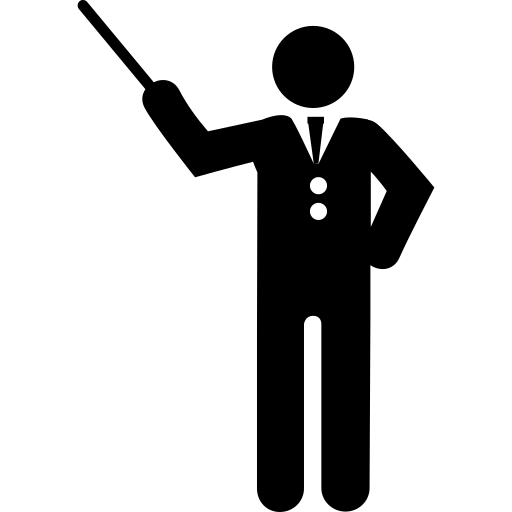 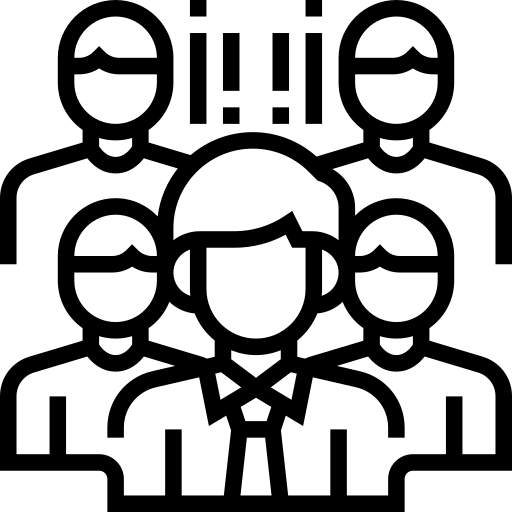 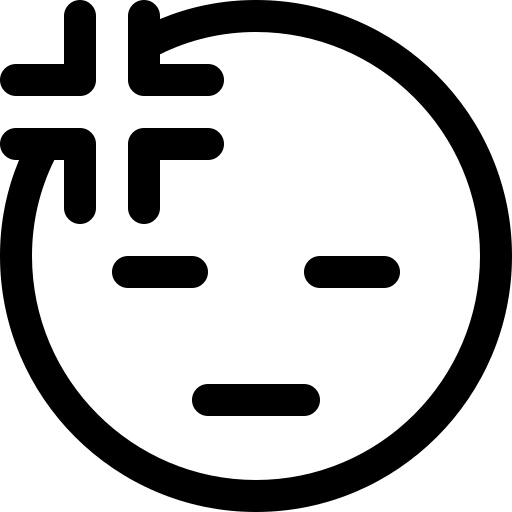 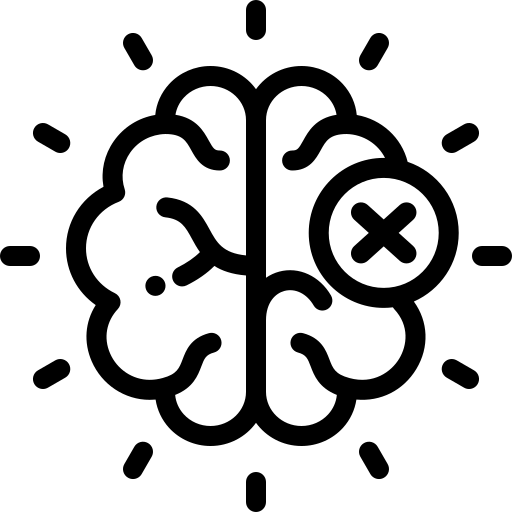 Coworking
Trabalho Remoto
Contexto
Conclusões
Caso Reino Unido
Junho de 2014: lei que dá direito a todos os trabalhadores de requerer flexibilização da jornada, inclusive trabalhar em casa por período de tempo parcial ou integral.

O empregador que decidir negar o pedido deve fornecer justificativas formais plausíveis para tanto, podendo o caso ser levado aos tribunais do trabalho caso a negativa não seja considerada adequada

Flexibilização do trabalho é interessante para os trabalhadores mais velhos que se aproximam da aposentadoria

Também para os mais jovens que desejam complementar seus estudos para aperfeiçoamento sem ter de deixar de trabalhar.

“Aumenta a produtividade e o moral dos trabalhadores, além de ajudar a manter o crescimento de seus talentos; chegou a hora de atualizar as práticas de trabalho de acordo com as necessidades e as escolhas das famílias modernas” – Vice Primeiro ministro britânico
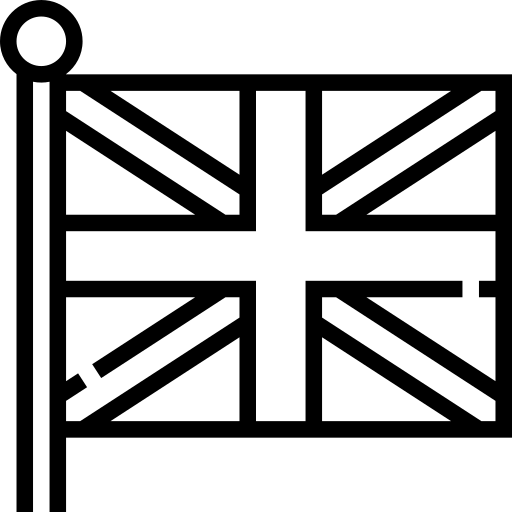 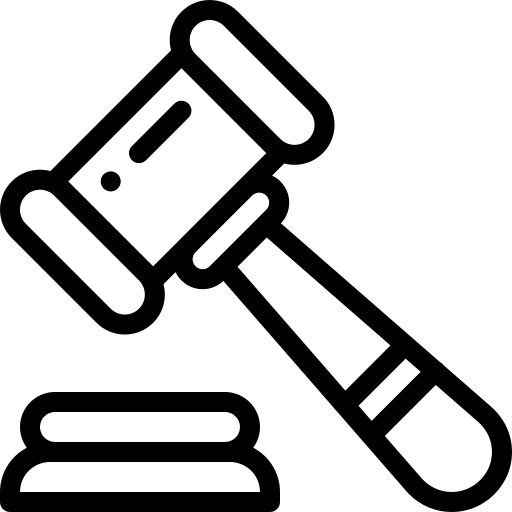 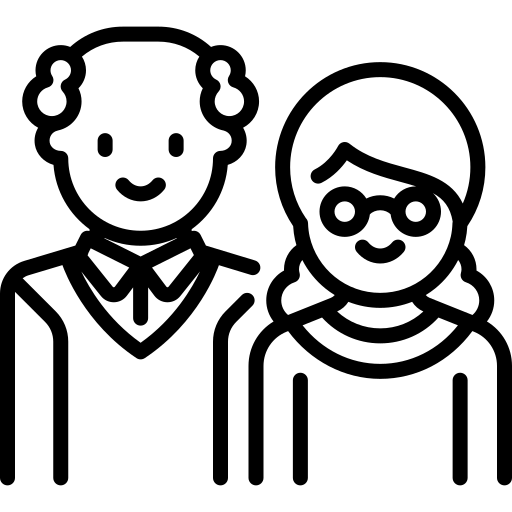 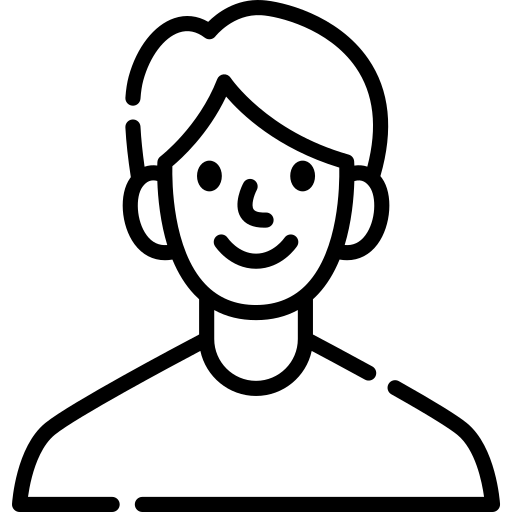 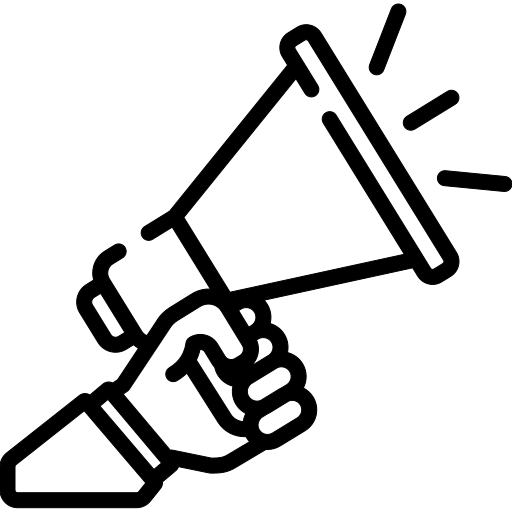 Coworking
Trabalho Remoto
Contexto
Conclusões
Dados interessantes
Nos EUA houve um aumento de 159% no número de pessoas que trabalham remotamente 2005 to 2017 (Forbes, 2018).

 
Houve aumento na satisfação relacionado ao trabalho remoto (American Psychological Association).


Os ramos de setores adotando essa prática estão se expandindo
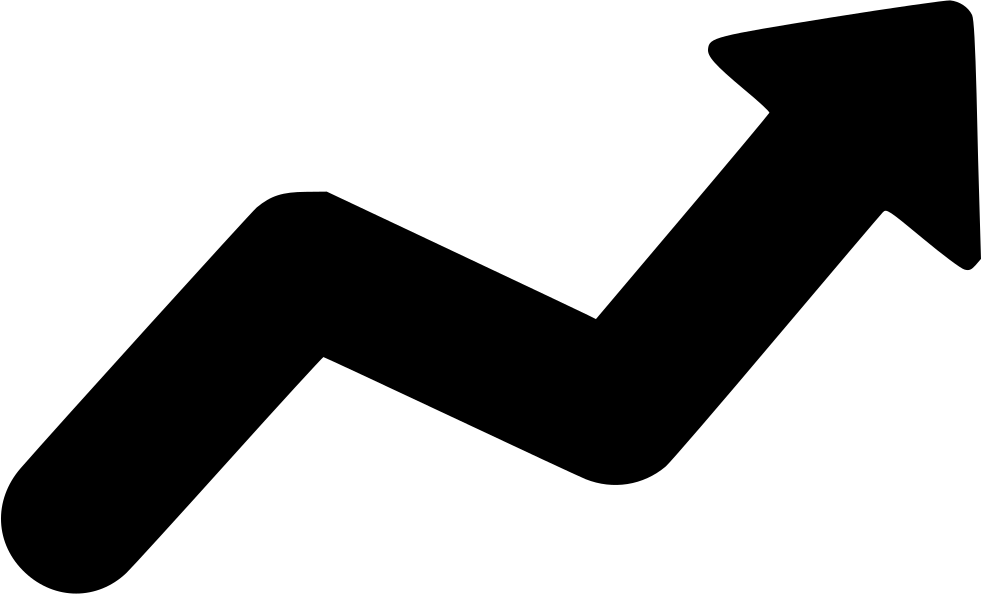 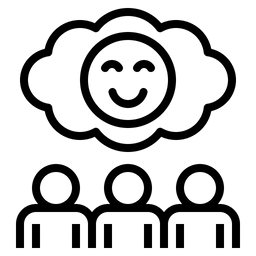 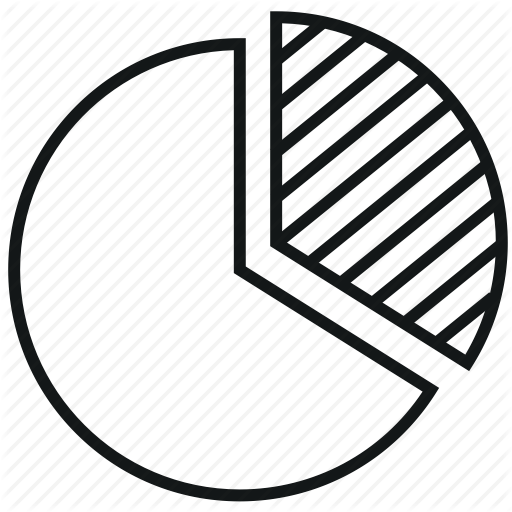 Coworking
Trabalho Remoto
Contexto
Conclusões
Pesquisa: Robert Walters
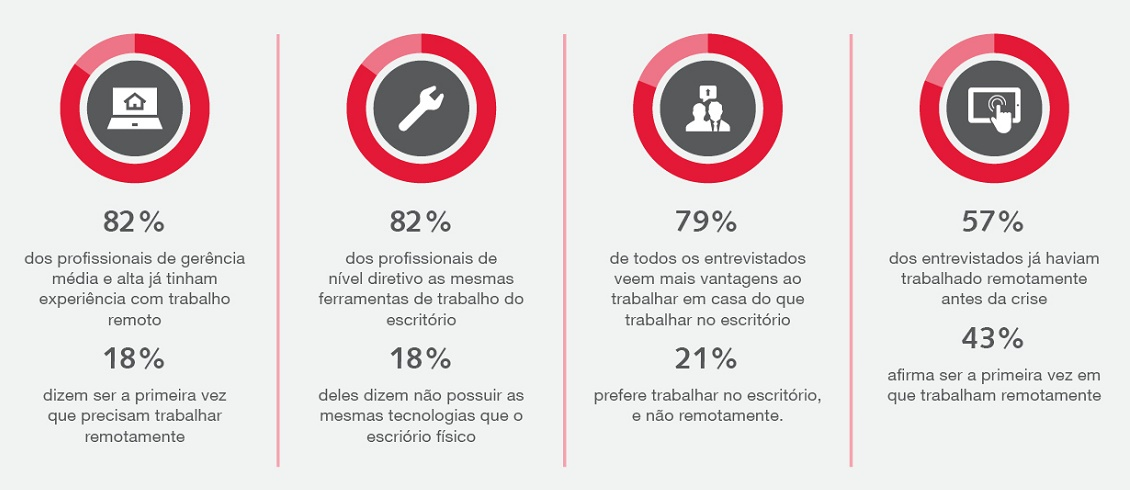 Coworking
Trabalho Remoto
Contexto
Conclusões
Pesquisa: Robert Walters
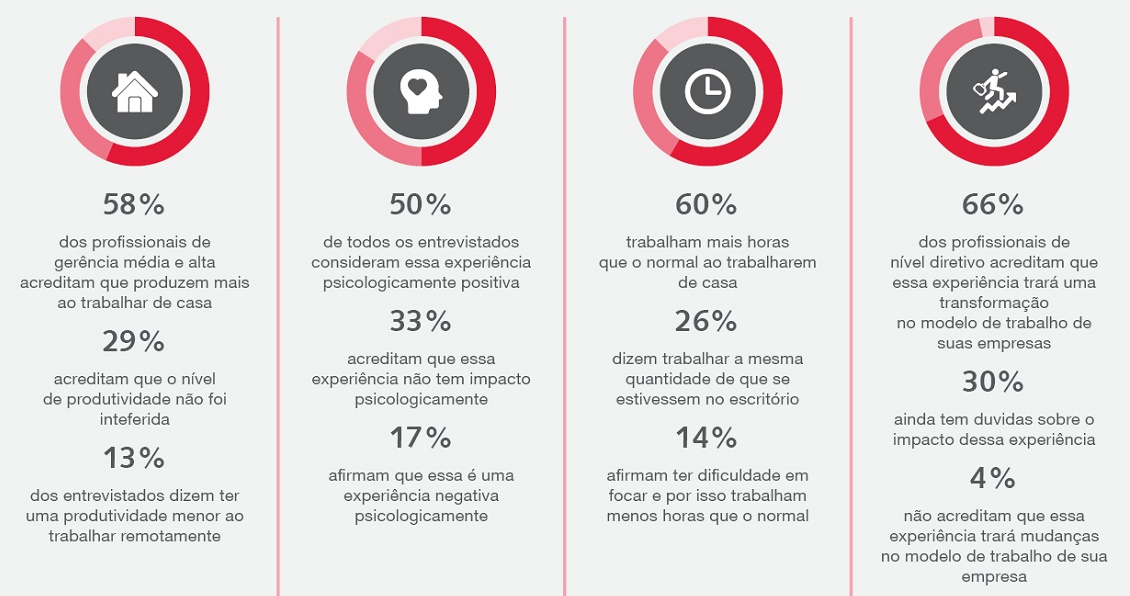 Coworking
Trabalho Remoto
Contexto
Conclusões
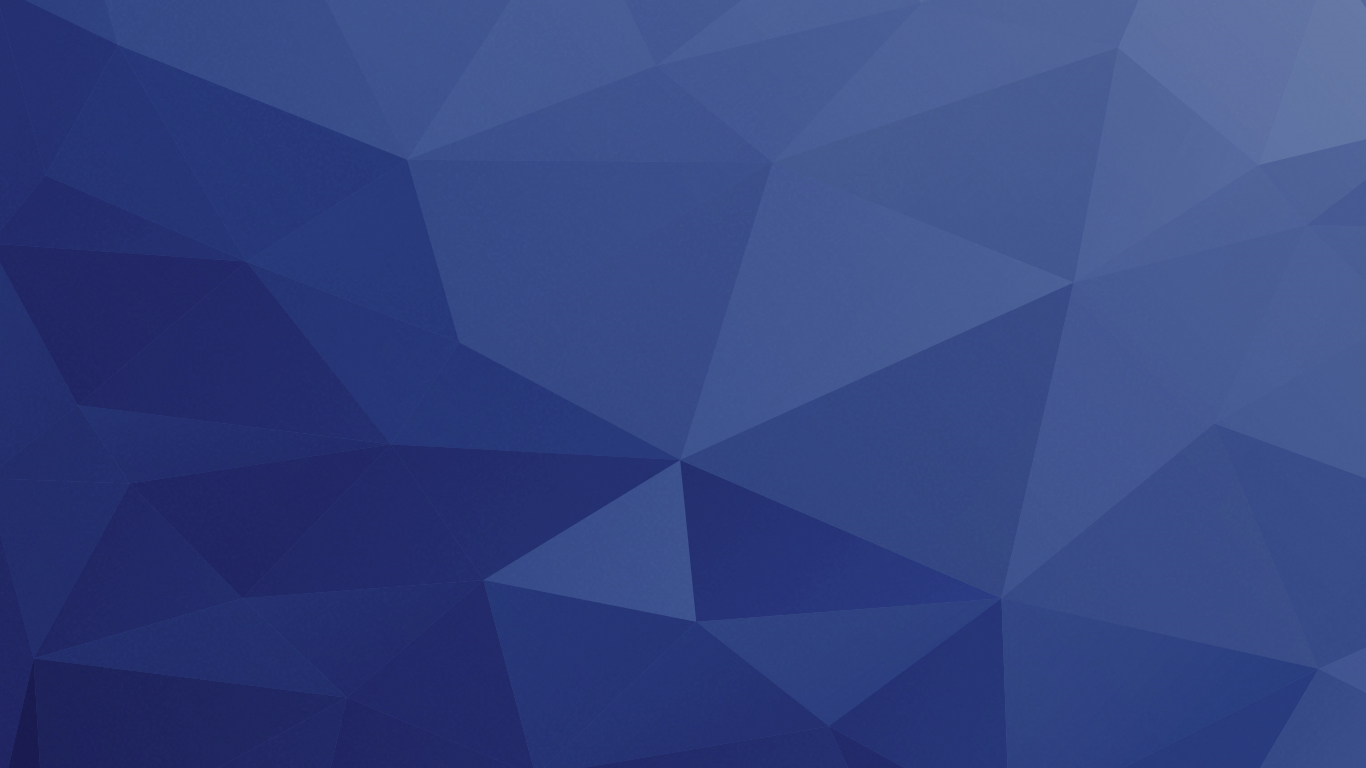 Contexto e Perspectivas  Coworking e Trabalho Remoto
Panorama COVID-19
COVID-19 and Remote Work: An Early Look at US Data (MIT, 2020)
Estudo realizado nos EUA utilizando a ferramenta Google Consumer Surveys (GCS):
34,1% das pessoas passaram a trabalhar em casa

14,6% das pessoas já trabalhavam em casa
Quase metade da força de trabalho americana está, nas condições atuais, trabalhando em casa.
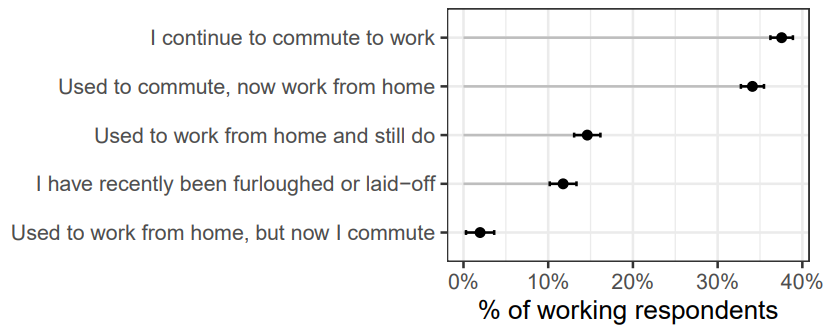 11,8% dos trabalhadores relatam ter sido demitidos ​​recentemente.
Considerando a força de trabalho dos EUA em cerca de 165 milhões, isso implica que cerca de 16
milhões de americanos estão recentemente desempregados.
Coworking
Trabalho Remoto
Contexto
Conclusões
Panorama COVID-19
How Co-Working Spaces Are Coping With the Coronavirus Outbreak (Entrepreneur India, 2020)
É esperado diminuição nas Receitas.
Deve haver diminuição da demanda por espaços de Coworking pós-crise.
Modelo de Coworking na pandemia
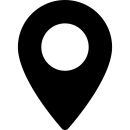 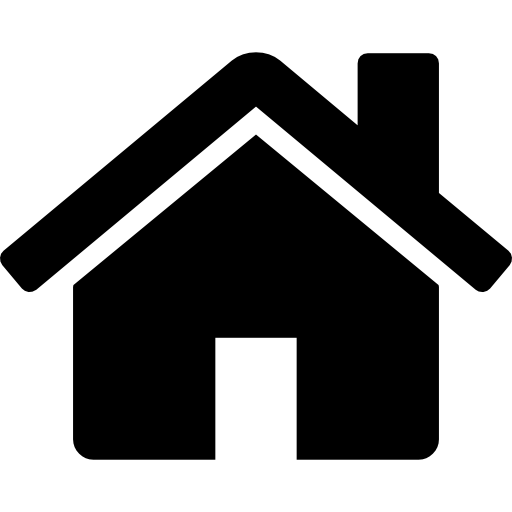 Trabalhando em casa
No local de trabalho
Medição da temperatura das pessoas
 
Instalação de novos equipamentos
 
Fornecimento de desinfetantes para as mãos
 
Manter determinado distanciamento
 
Eventual afastamento total dos trabalhados em função da pandemia
Custos Fixos de adaptação ao novo modelo 
 
Mudanças organizacionais
 
Novas abordagens de trabalho
 
Algumas funcionalidades não podem ser reproduzidas virtualmente
 
Pode ou não ser produtivo para a empresa
Coworking
Trabalho Remoto
Contexto
Conclusões
Implicações e Perspectivas Futuras
“If and when you return to your office after the novel coronavirus pandemic, you’ll probably notice some differences.”
Provavelmente muitas empresas passarão por mudanças estruturais e organizacionais

As relações interpessoais de trabalho não mais serão as mesmas

Maiores preocupações com limpeza e higiene pessoal

Em um cenário de maior produtividade por Trabalho Remoto, muitos espaços de Coworking poderão deixar de existir por falta de demanda

Trabalho remoto será muito mais comum nas empresas e no mundo corporativo
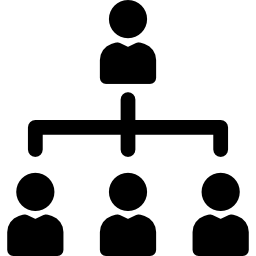 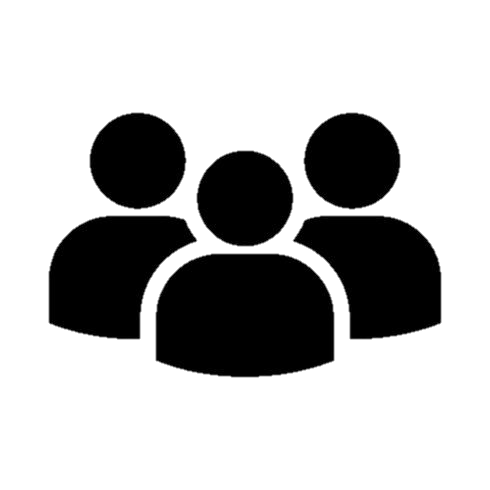 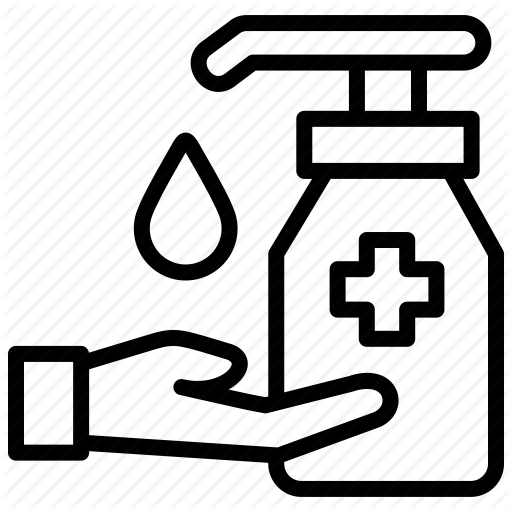 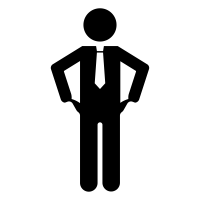 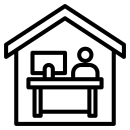 Coworking
Trabalho Remoto
Contexto
Conclusões
Workspaces That Move People
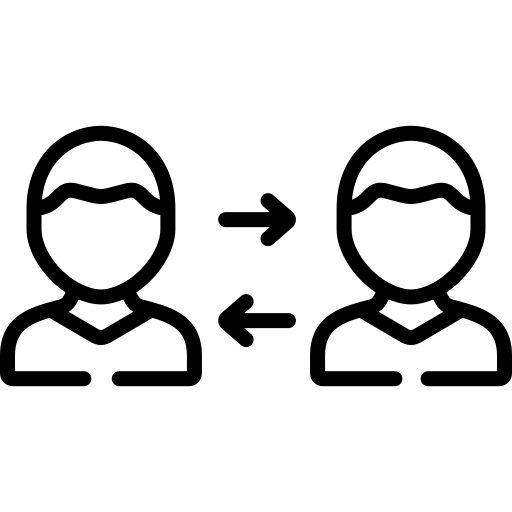 Chance encounters and interactions between knowledge workers improve performance



Recognize office space as not just an amortized asset but a strategic tool for growth



Improve engagement (within), exploration (with other), energy (overall)
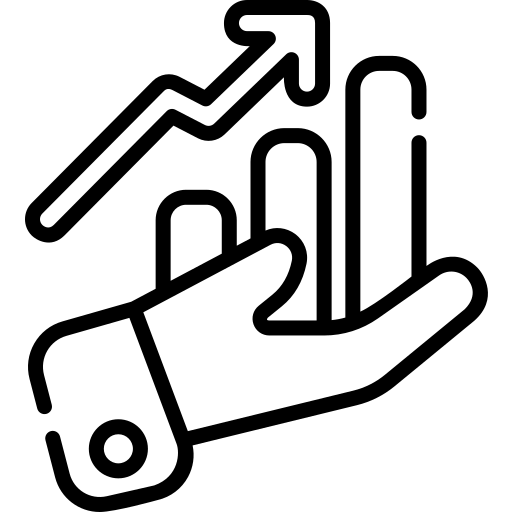 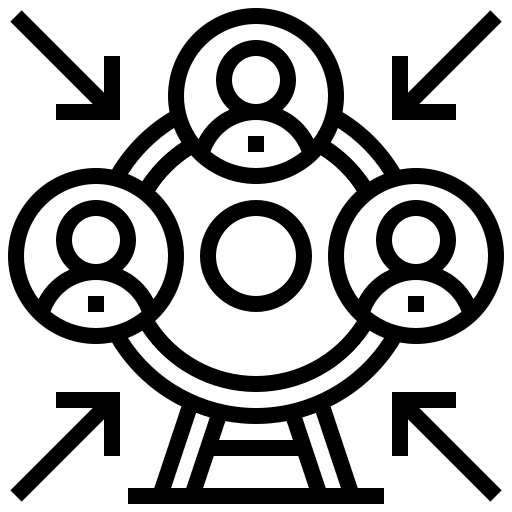 Coworking
Trabalho Remoto
Contexto
Conclusões
Workspaces That Move People
Coworking and remote work are just options and must not be seem as global solutions.




Companies must have an understanding of what they’re trying to achieve.
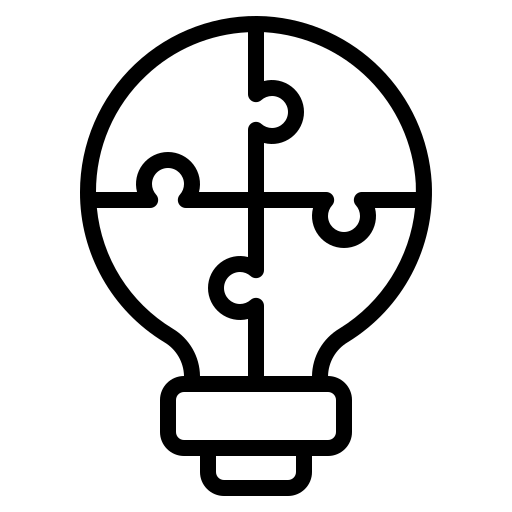 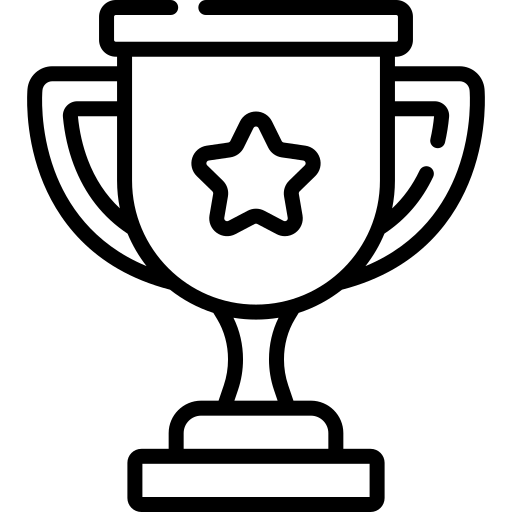 Coworking
Trabalho Remoto
Contexto
Conclusões
Workspaces That Move People
Coworking and remote work are just options and must not be seem as global solutions.




Companies must have an understanding of what they’re trying to achieve.
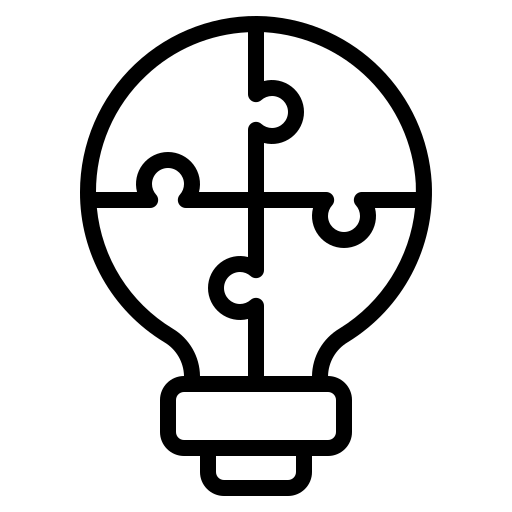 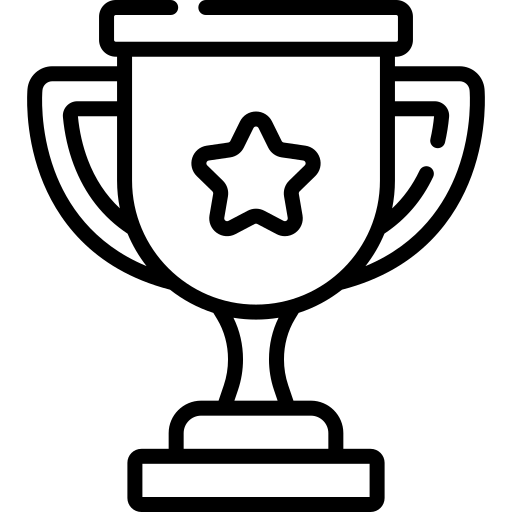 So, what now?
Coworking
Trabalho Remoto
Contexto
Conclusões
Workspaces That Move People
Coworking and remote work are just options and must not be seem as global solutions.




Companies must have an understanding of what they’re trying to achieve.
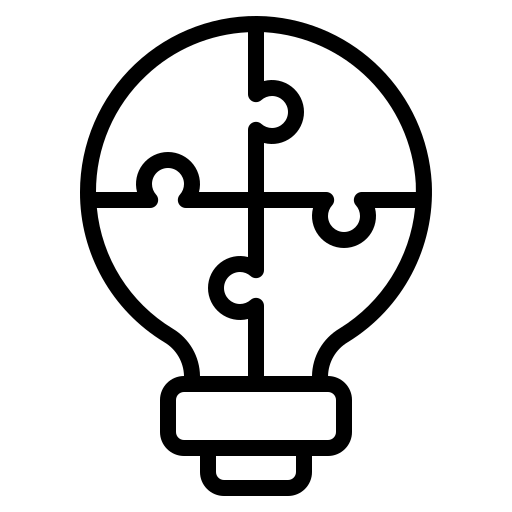 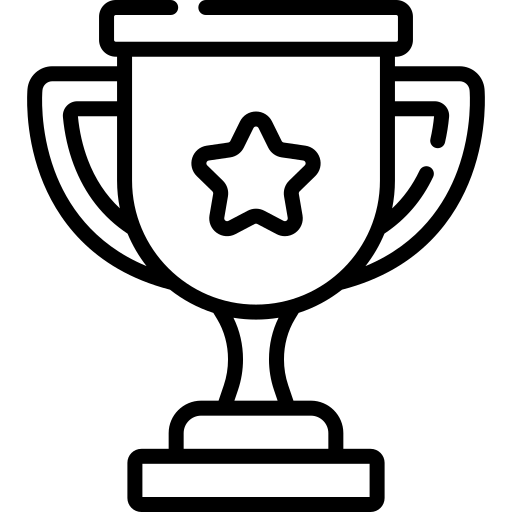 So, what now?
APPROPRIATE WORKSPACE DESIGNING
Coworking
Trabalho Remoto
Contexto
Conclusões
Appropriate workspace designing
Até hoje, distância física influência na quantidade de comunicação
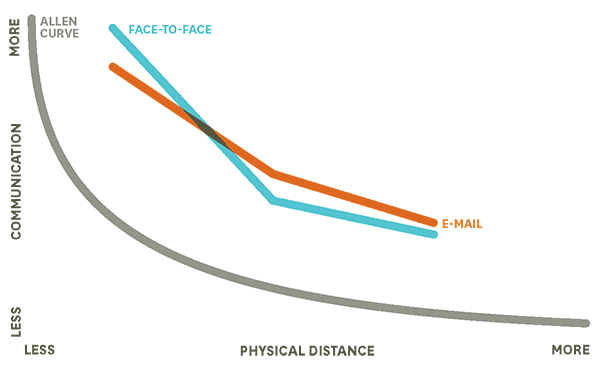 Coworking
Trabalho Remoto
Contexto
Conclusões
Appropriate workspace designing
Espaço deve ser redesenhado alinhado ao objetivo da empresa
Até hoje, distância física influência na quantidade de comunicação
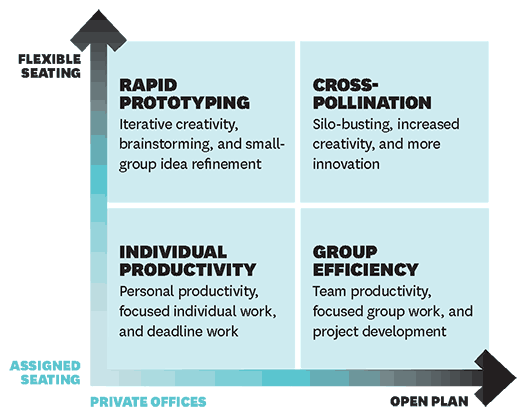 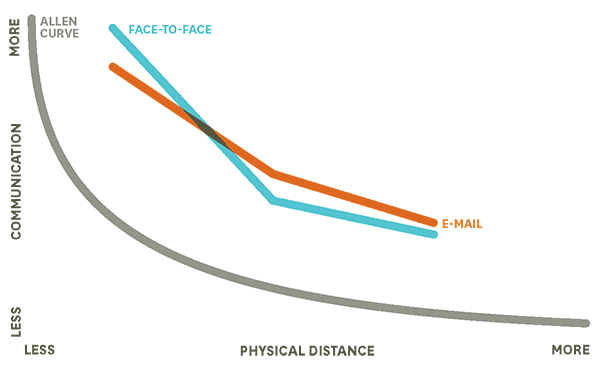 Coworking
Trabalho Remoto
Contexto
Conclusões
Appropriate workspace designing
Espaço deve ser redesenhado alinhado ao objetivo da empresa
Até hoje, distância física influência na quantidade de comunicação
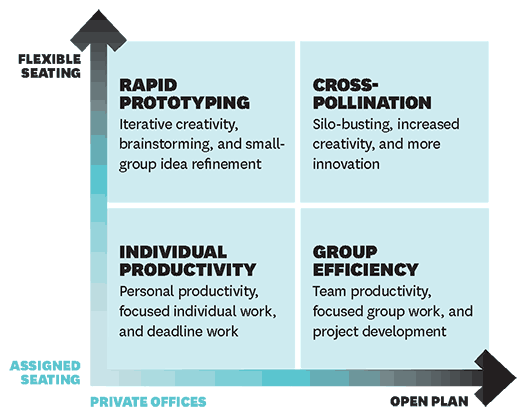 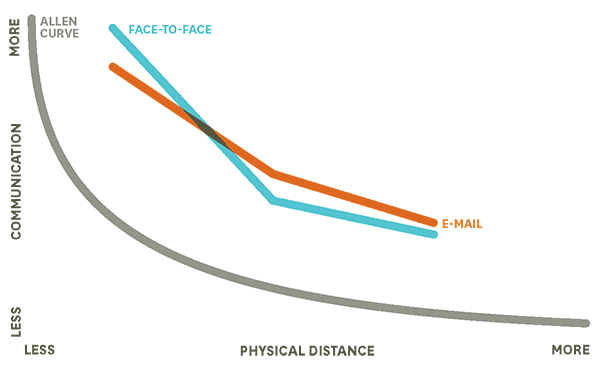 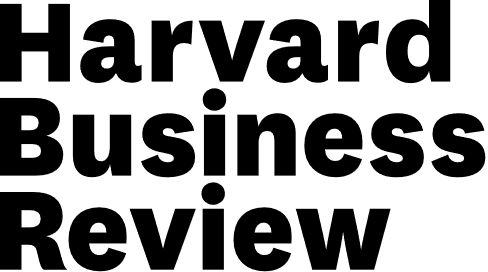 6 New Workspaces That Are Killing the Corporate Campus
Coworking
Trabalho Remoto
Contexto
Conclusões
Casos de coworking durante o COVID-19
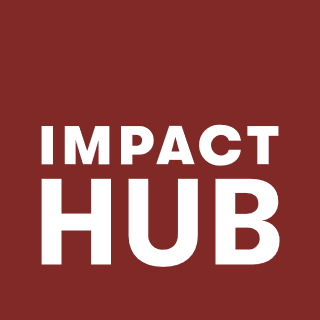 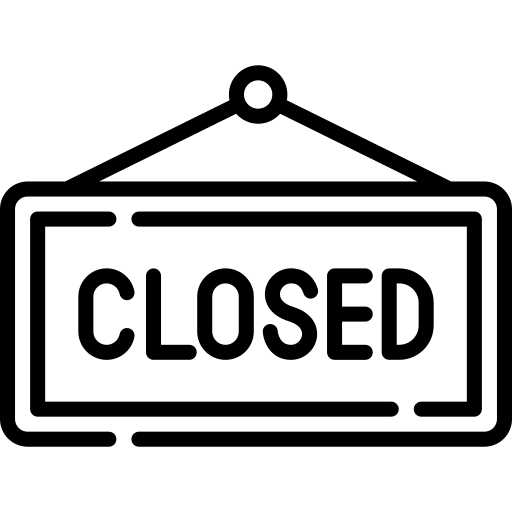 Fecharam, devido a pandemia



Preveem retorno após fim do COVID-19



Importantes para pequenas startups e para o desenvolvimento tecnológico
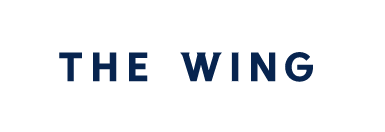 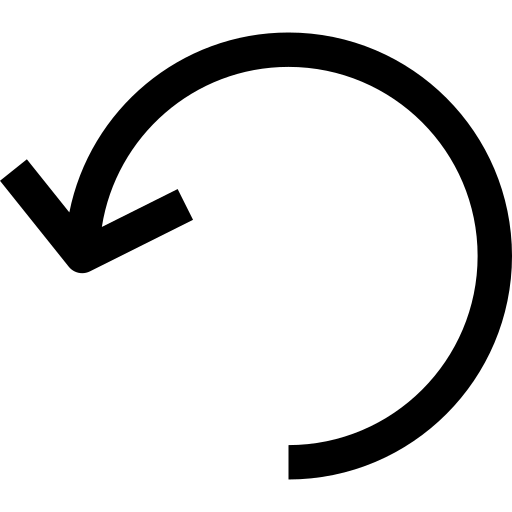 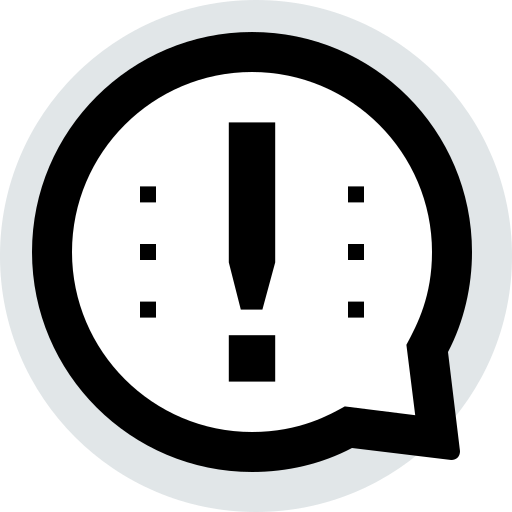 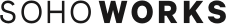 Coworking
Trabalho Remoto
Contexto
Conclusões
Casos de coworking durante o COVID-19
Mas e a WeWork?
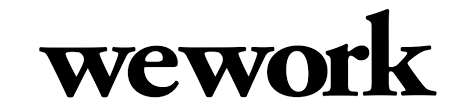 739 locais e cerca de 662 mil membros em todo o mundo

28% dos contratos é mensal
     40% dos contratos é proveniente do mercado corporativo

Nenhuma localização foi fechada, algumas operando sob portas fechadas.
Conclusão
Espaço de coworking AINDA IRÁ EXISTIR, mas modelo de negócio deve ser repensado
Alta exposição à pandemia 
Sem alternativas para evitar a expansão da contaminação

Alternativas de trabalho remoto devem afetar as operações
Coworking
Trabalho Remoto
Contexto
Conclusões
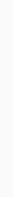 Obrigado!
Dúvidas?